TRF i et lokalt perspektiv

Distriktskonferanse D2250, Sola Strand Hotel 23. september 2017
PDG DRFCC Johannes Hausken (Sola RK)
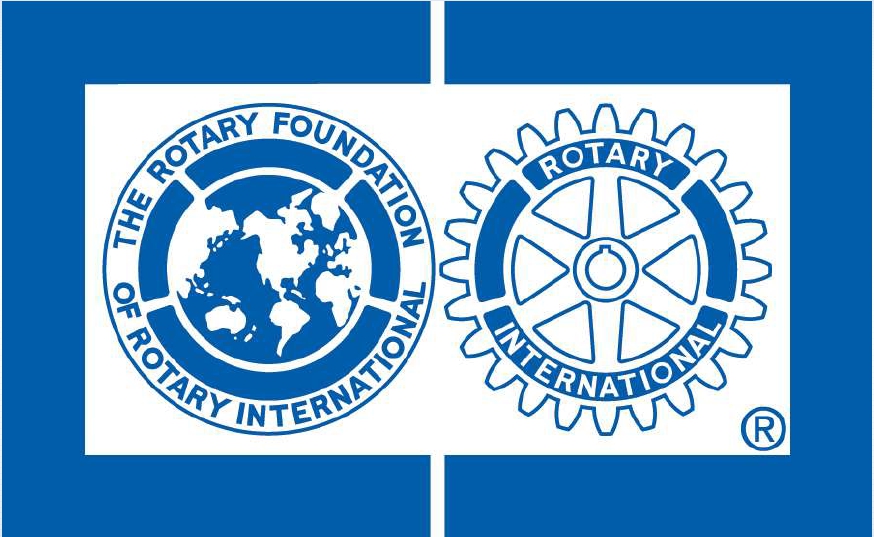 TRF – tre små bokstaver med et stort innhold
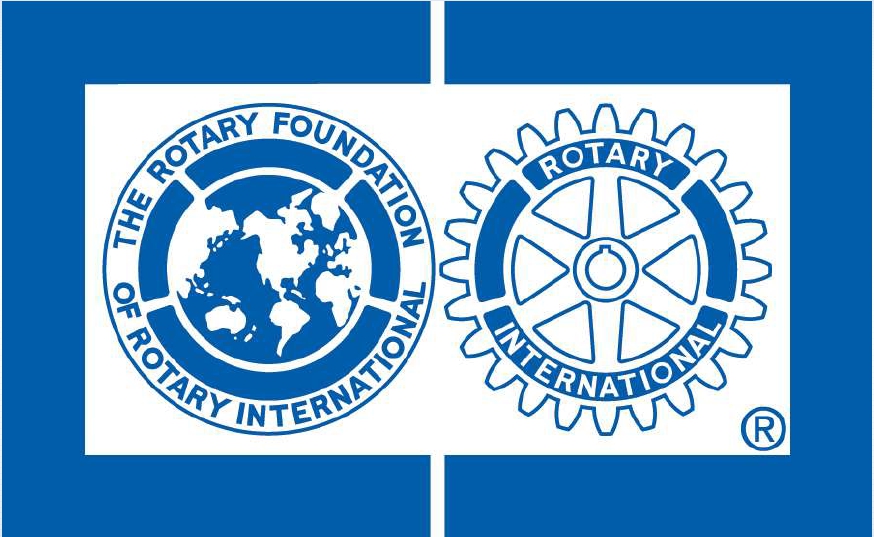 KLUBBEN
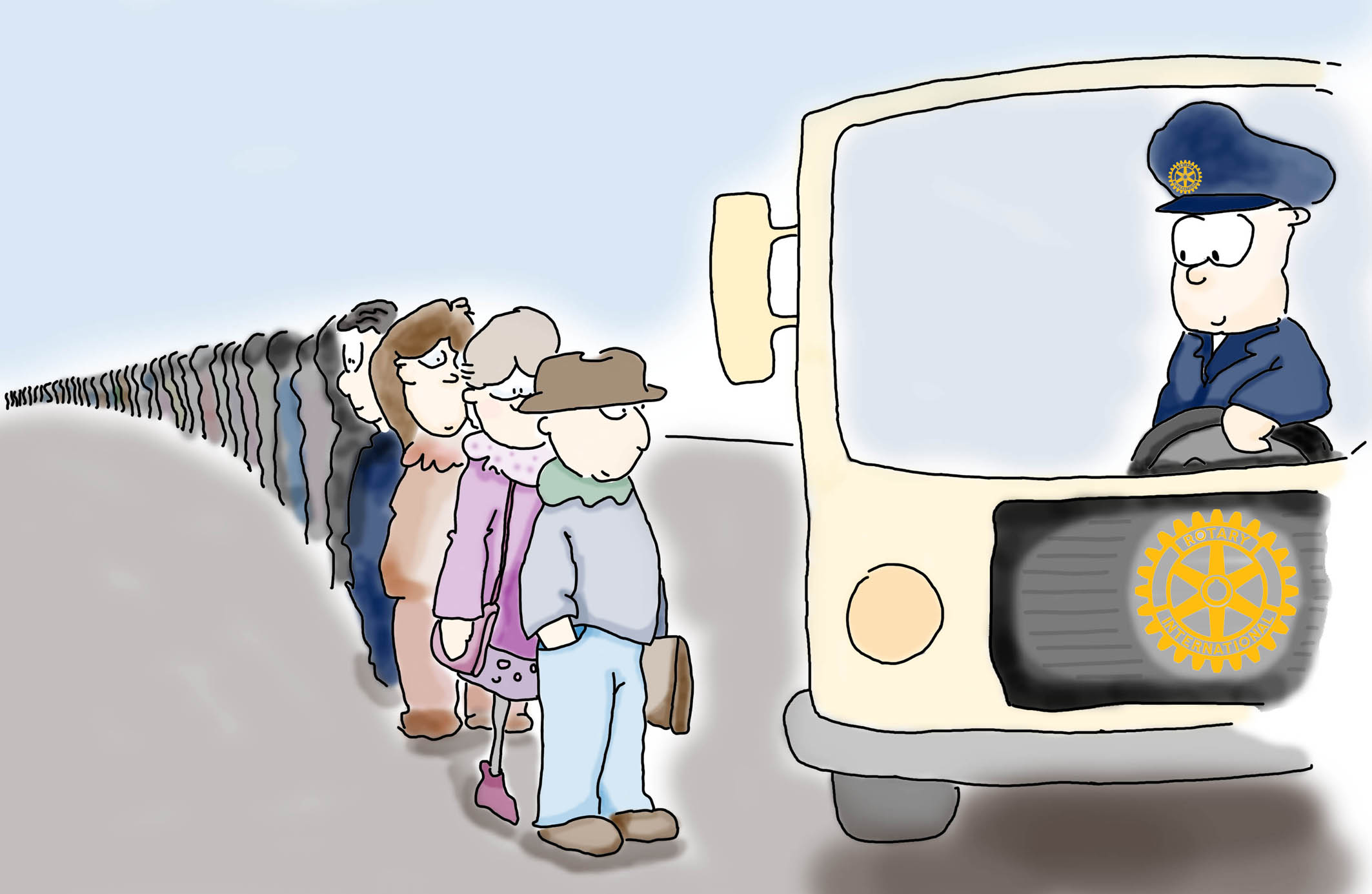 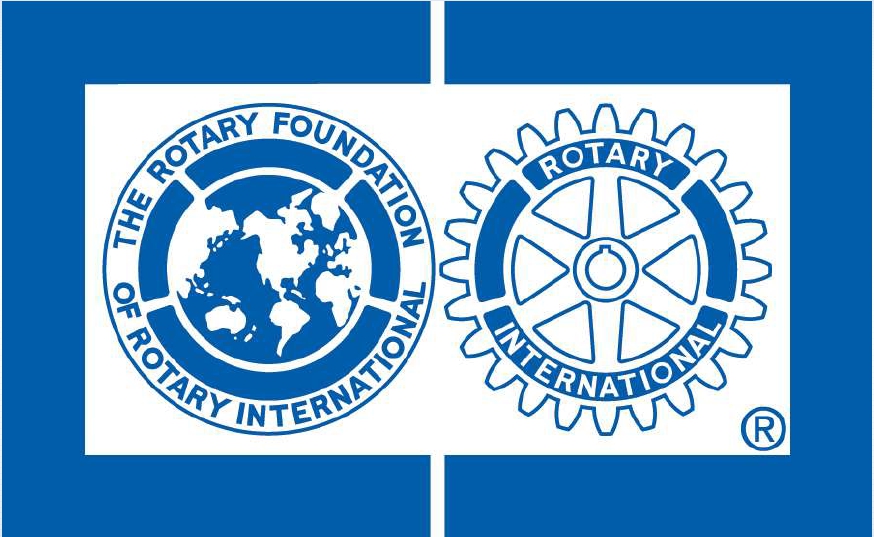 DOING GOOD IN THE WORLD
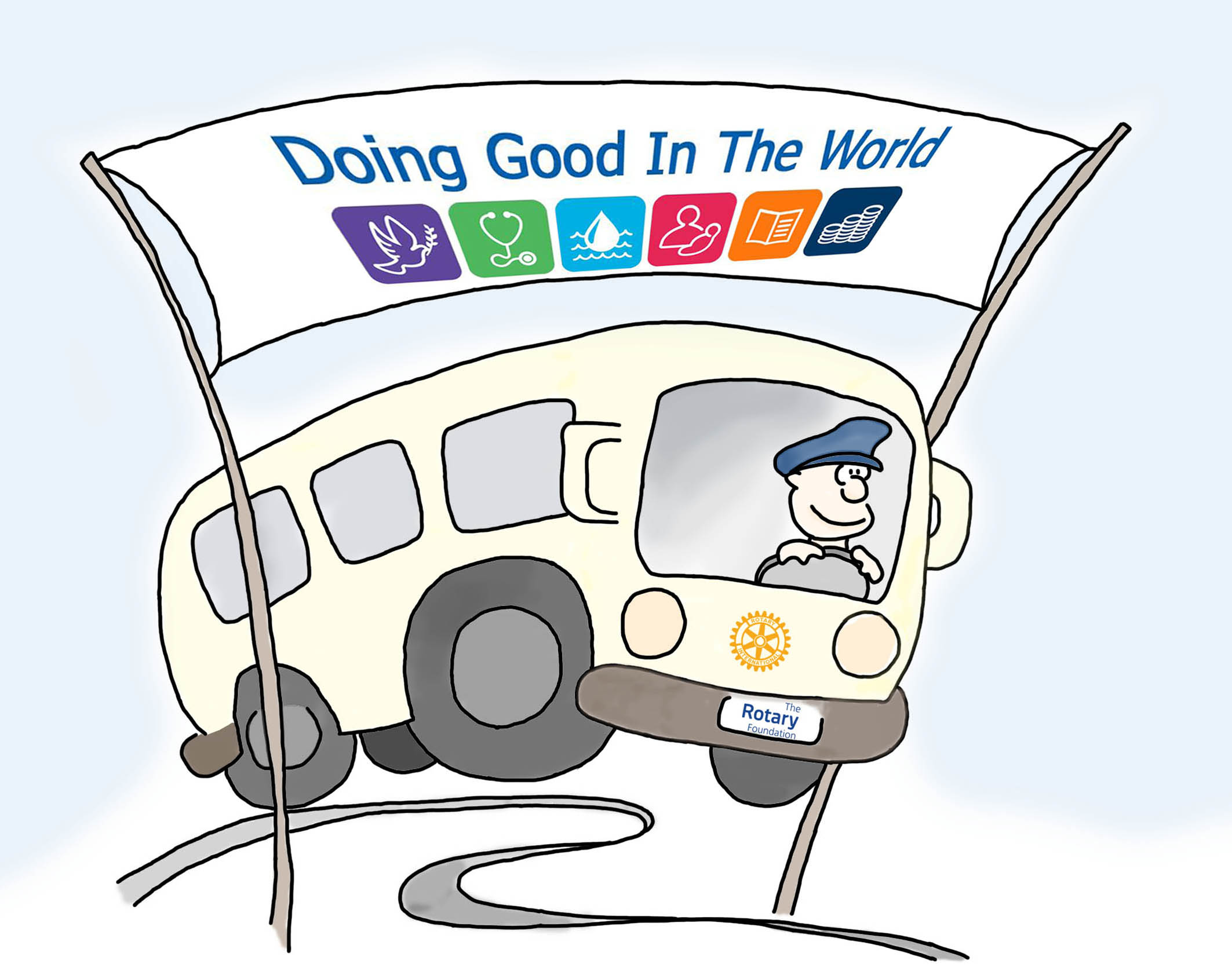 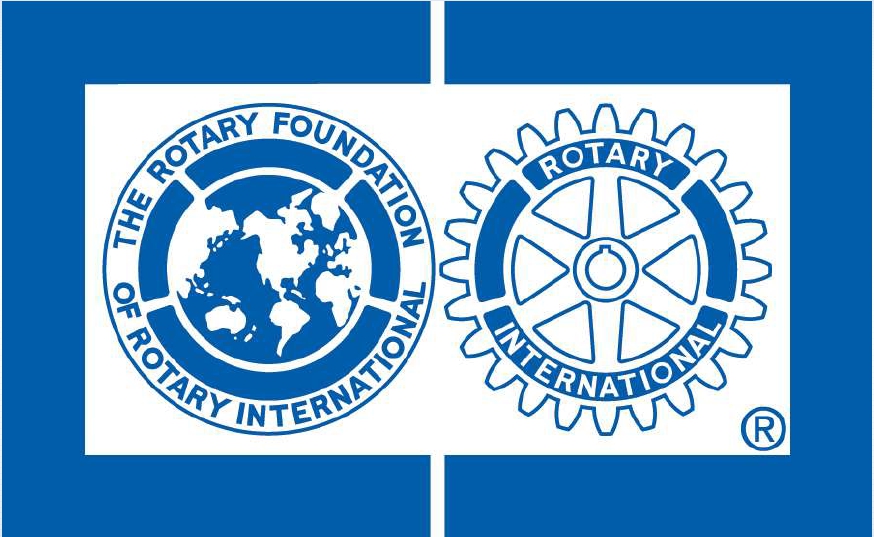 ROTARYFONDETS FORMÅL OG MOTTO
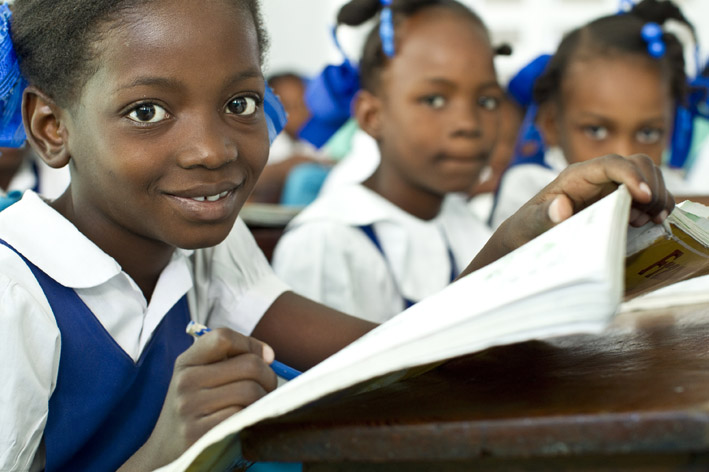 Målet for Rotaryfondet er å støtte Rotary Internasjonals bestrebelser på å nå Rotarys mål om verdensforståelse og fred gjennom lokale, nasjonale og internasjonale humanitære, opplærings- og kulturelle program.
100 YEARS OF DOING GOOD IN THE WORLD!
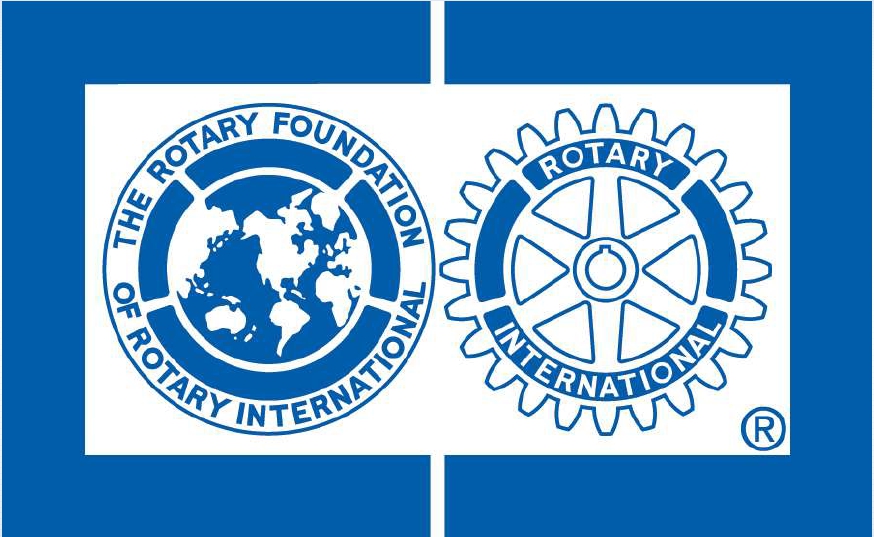 ROTARYS SEKS FOKUSOMRÅDER
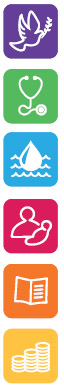 Fredsarbeid og konfliktforebygging/-løsning
Sykdomsforebygging og –behandling
Vann og sanitær
Barne- og mødrehelse
Grunnutdanning og leseferdighet
Økonomi- og samfunnsutvikling
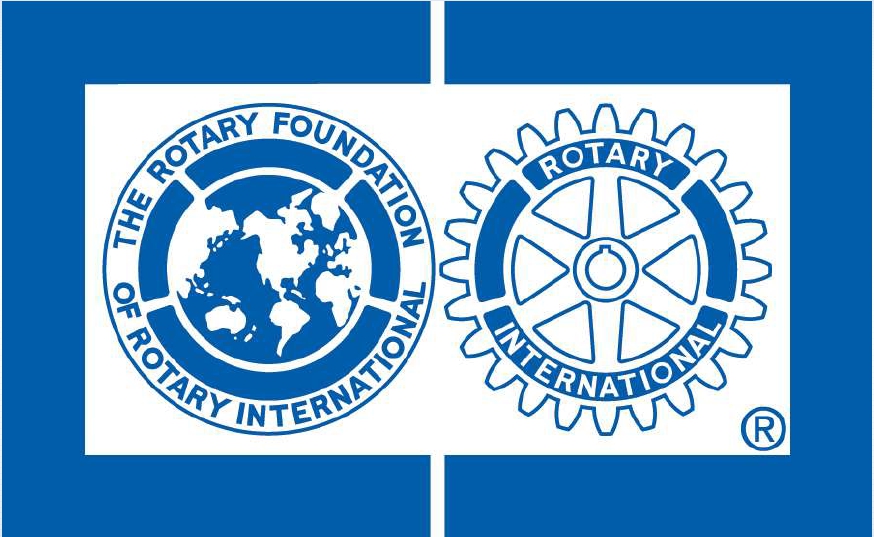 GLOBAL GRANT OG DISTRICT GRANT
Global Grant må brukes internasjonalt, dvs klubb/distrikt i to land.
District Grant krever ikke «motpart» og kan brukes både lokalt, nasjonalt og internasjonalt. Det er ingen matching for District Grants.
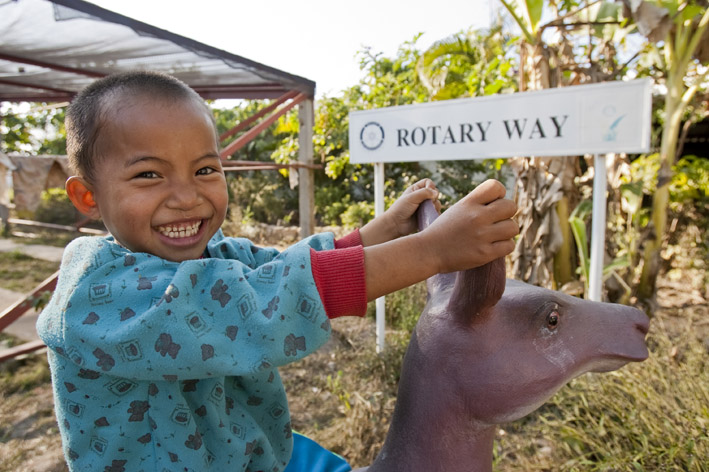 Felles for begge Grants:
Alle klubber må være kvalifisert og ha signert 
	MOU - Memorandum of Understanding
Før å søke må klubben det siste året ha bidratt til 
	APF - Annual Programs Fund 
Klubbenes/distriktets egne prosjekter prioriteres
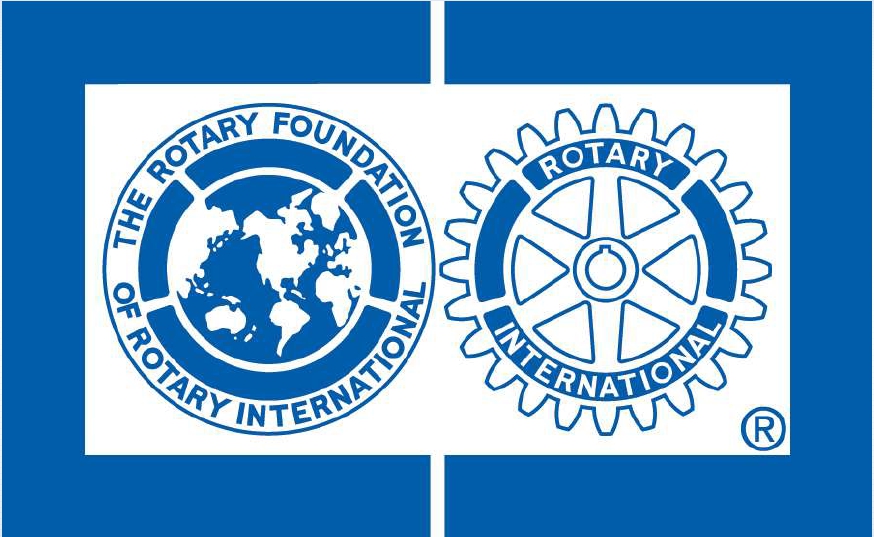 KVALITETSSIKRING
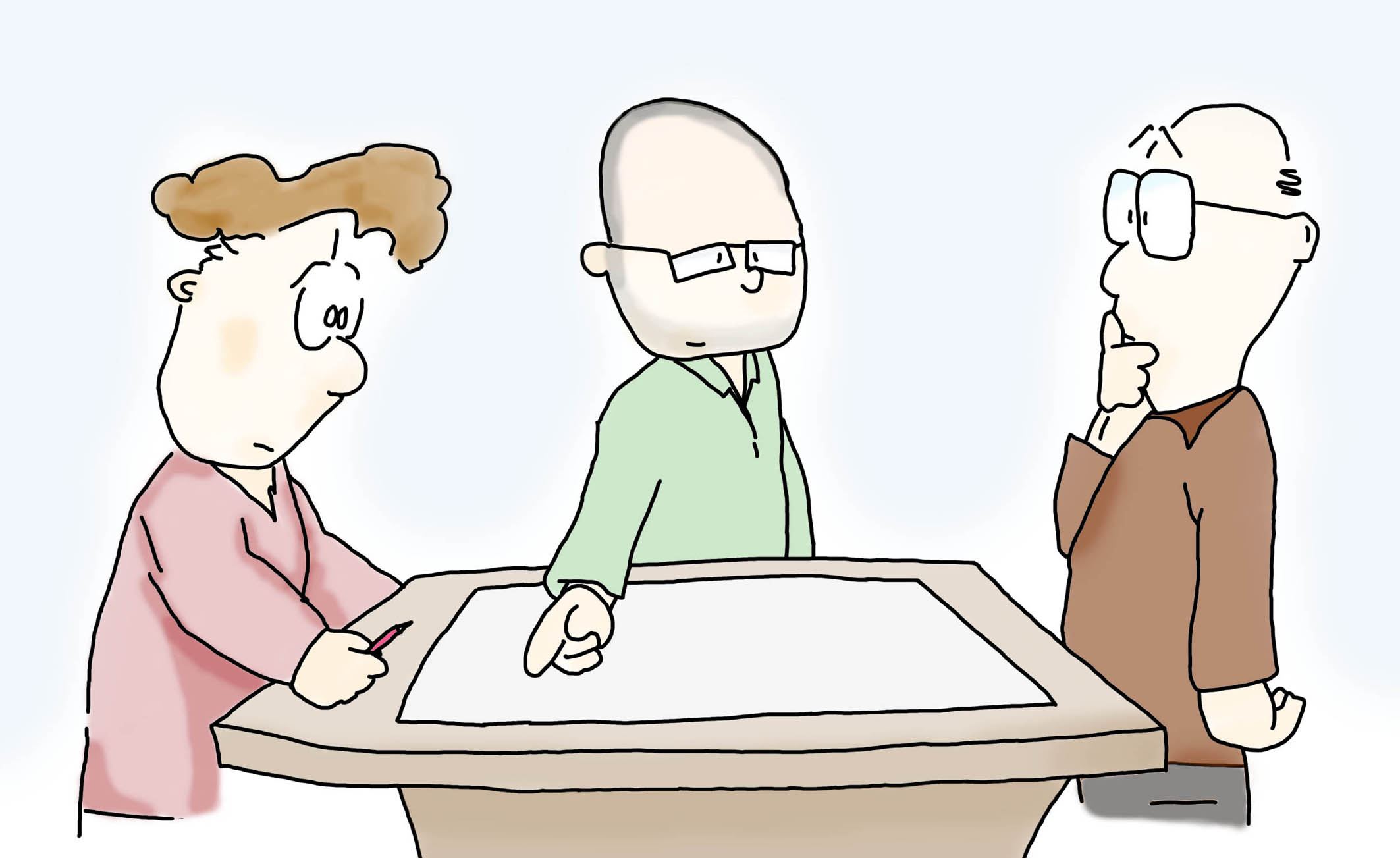 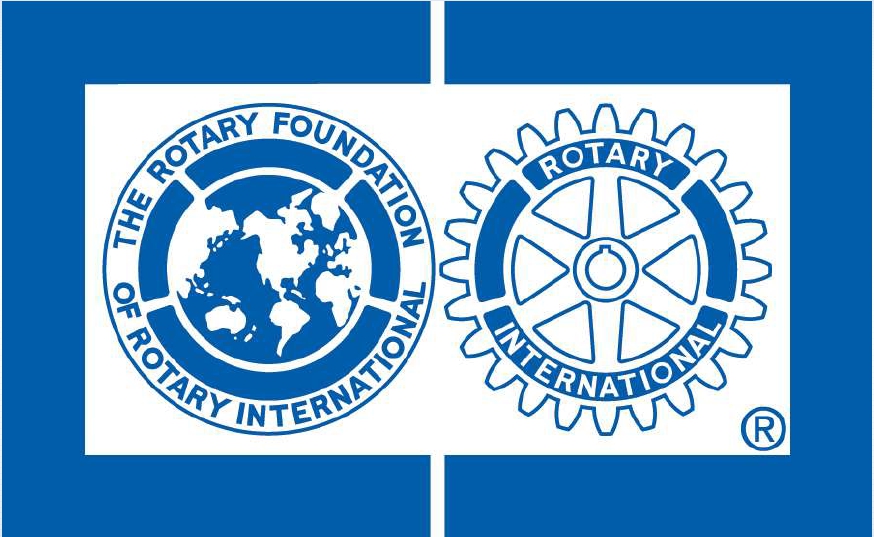 THE ROTARY GRANT MODEL: SHARE
Innbetaling til  TRFs Annual Fund
Forrentes i 3 år
(renter til adm. )
100% fordeles
50%
50%
World Fund
Distriktet (DDF)
Min 50%
Max 50%
Global Grant
District Grant
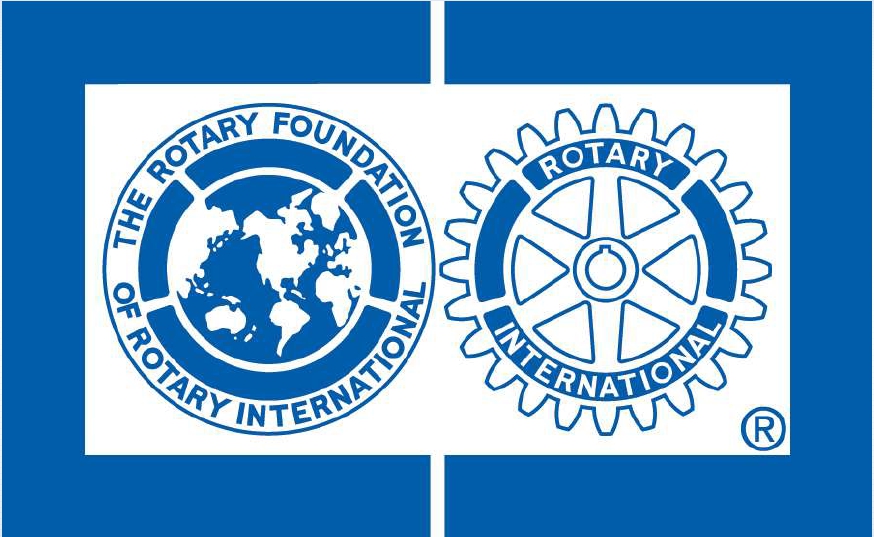 KVALIFISERING AV KLUBBEN
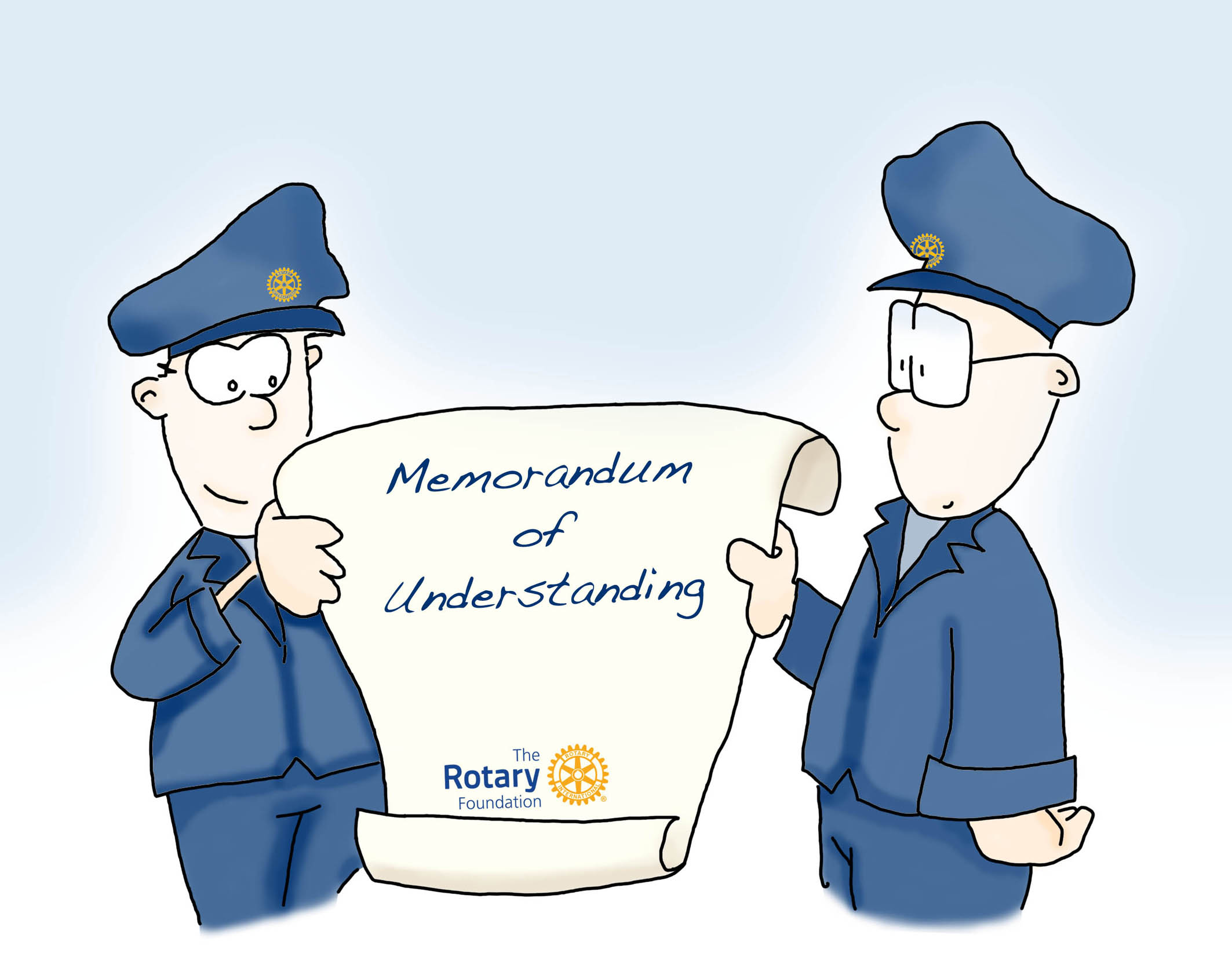 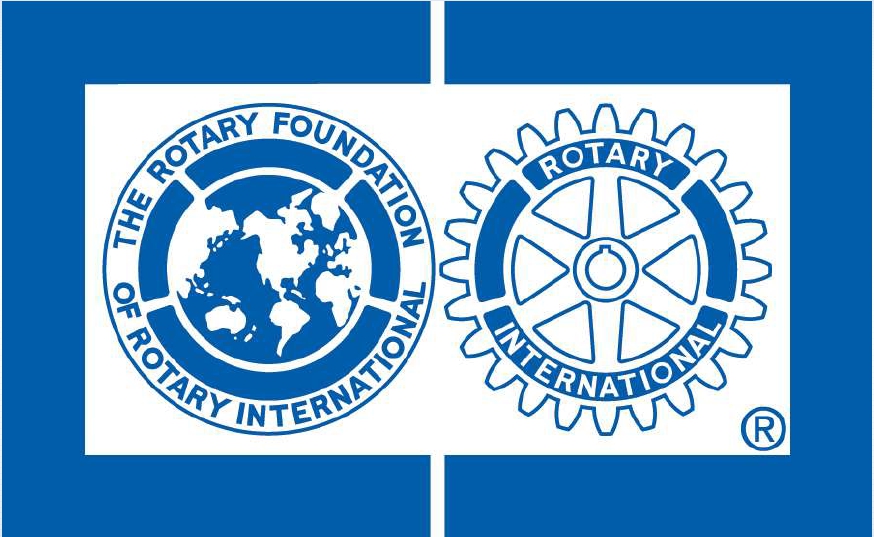 TRF-KOMITÈEN I D2250
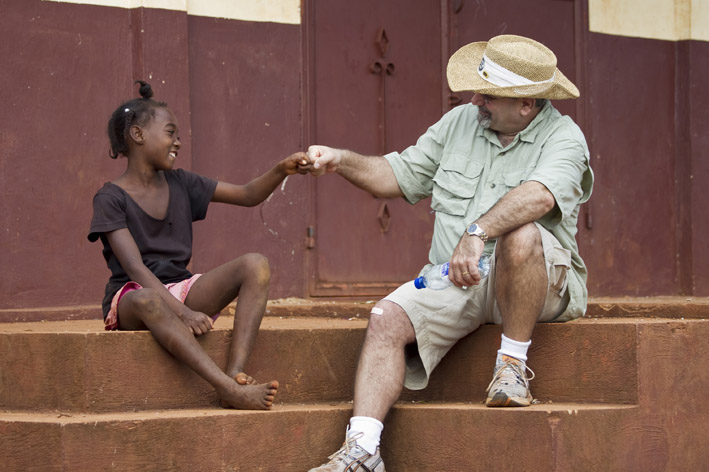 DRFCC – Johannes Hausken, Sola RK
Bjarne Sælensminde, Bergen Syd RK
Bernt Sommersten, Bergen Syd RK
Petter Andreas Visted, Åsane RK
Wibecke Natås, Bryne RK
DGN Odd Henning Johannessen, Karmøy RK
DG Christin Sagen Landmark, Gandsfjord RK
Komiteen skal koordinere midlene i fondet og deltakelse i program. 
Den skal avgjøre hvordan distriktsmidlene skal benyttes i samråd med DG og DGE. 
Komiteen skal avholde TRF-seminar for klubbpresidenter, innkommende presidenter, klubbenes TRF-komitèer samt andre Rotarianere.
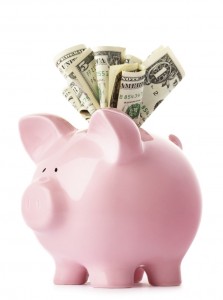 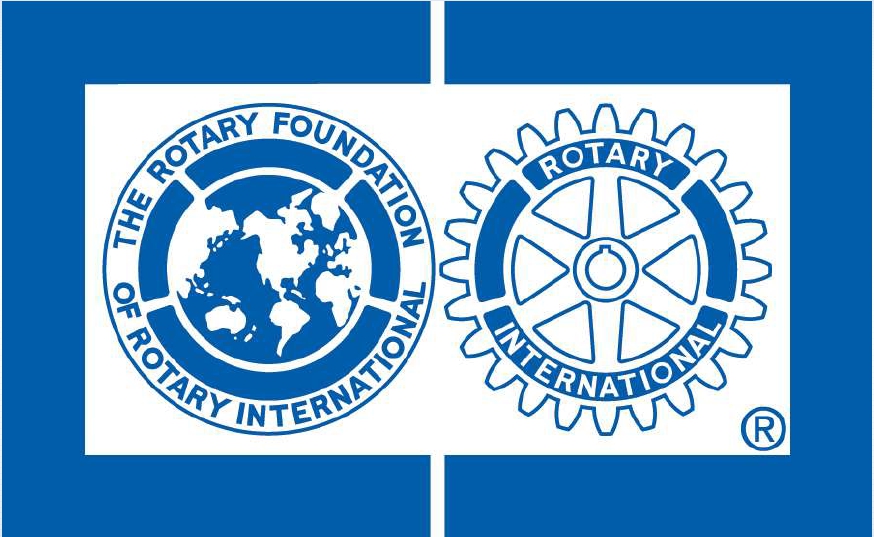 UT PÅ TUR - ALDRI SUR
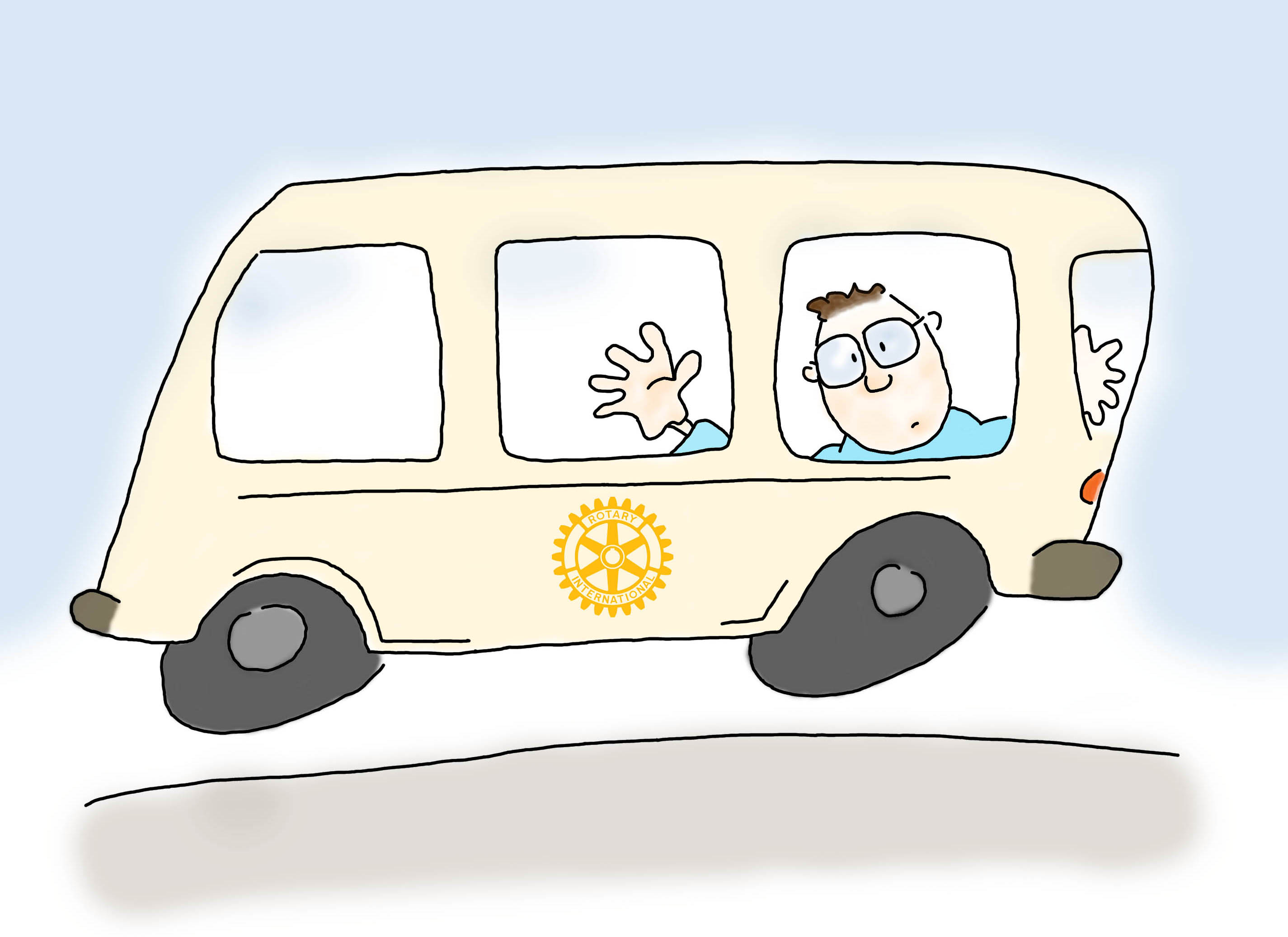 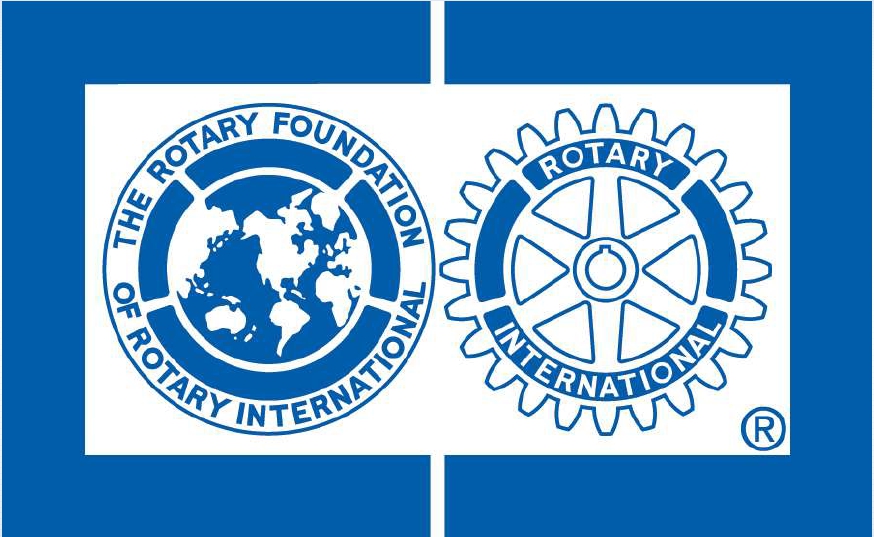 OPPSUMMERING
Alle klubber må være kvalifisert og ha signert 
	MOU - Memorandum of Understanding
Før å søke må klubben det siste året ha bidratt til 
	APF - Annual Programs Fund 
Klubbenes/distriktets egne prosjekter prioriteres
Rotaryfondets inntekter kommer utelukkende fra frivillige bidrag fra klubbene i verden, gaver fra enkeltpersoner, testamentariske gaver og renter av investerte midler.
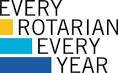 Ikke noe av det som innbetales som medlemskontingent til RI går til fondet.
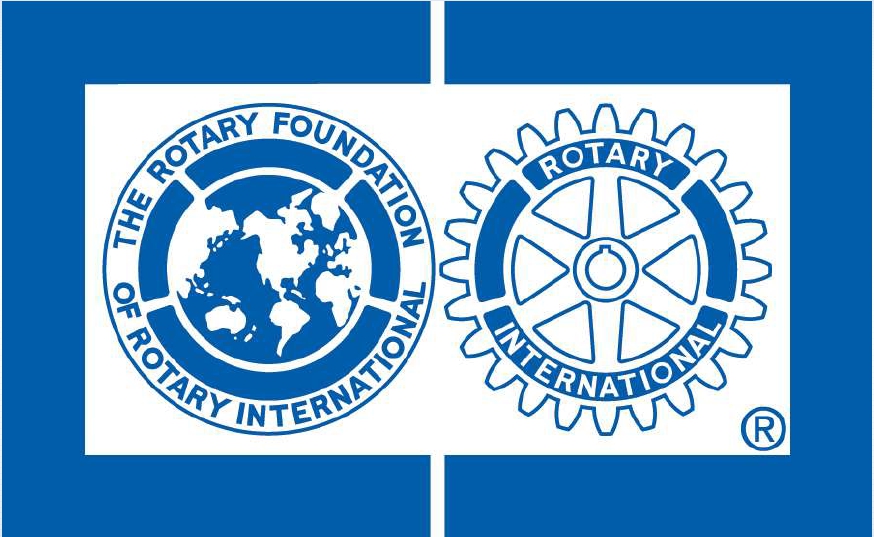 TAKK FOR MEG!
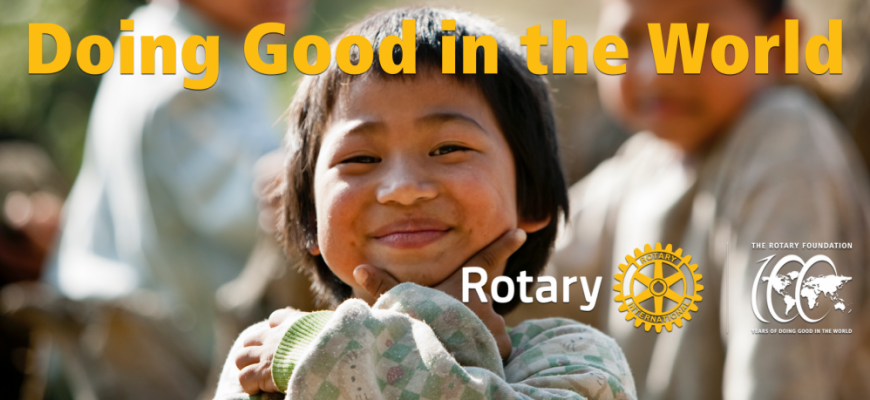